Нарядим ёлочку!
Игра-тренажёр по математике
2-3 класс
Болтанова 
Светлана Юрьевна,
учитель начальных классов
МОУ СОШ № 90
г. Ярославля
Ступенькова
Лариса Юрьевна,
учитель начальных классов
МОБУ гимназия № 9
г.Сочи
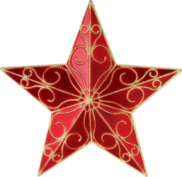 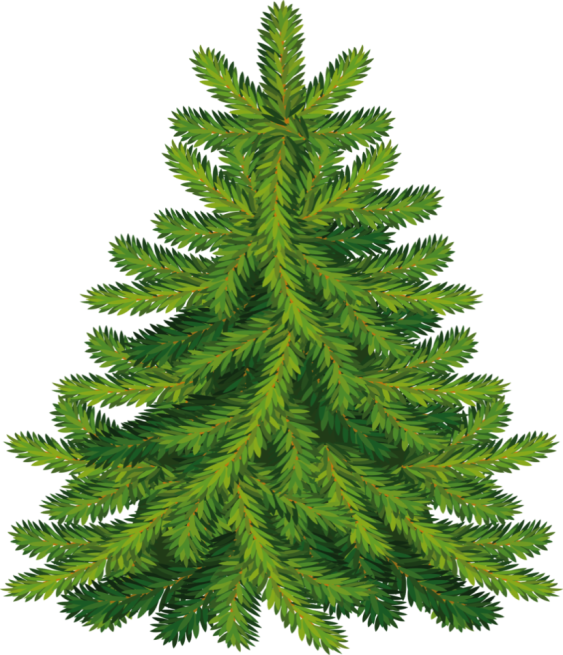 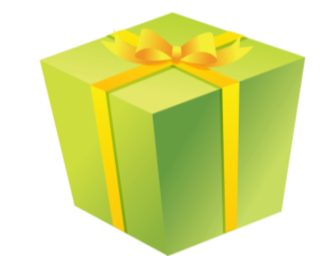 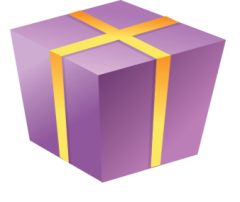 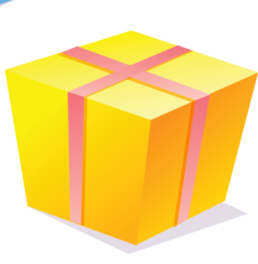 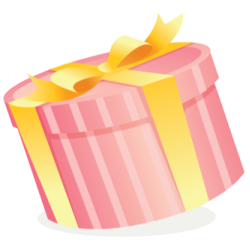 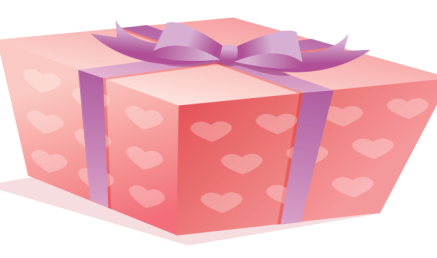 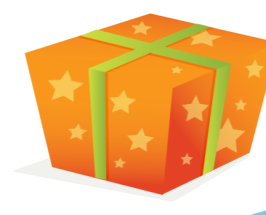 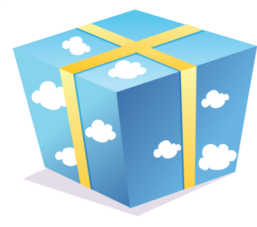 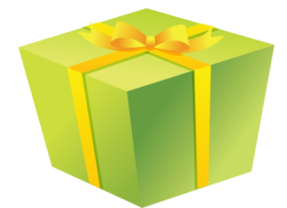 Конкурс педагогического мастерства «Новогодний серпантин»
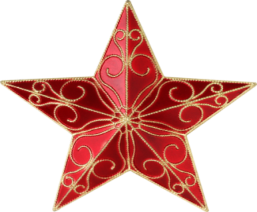 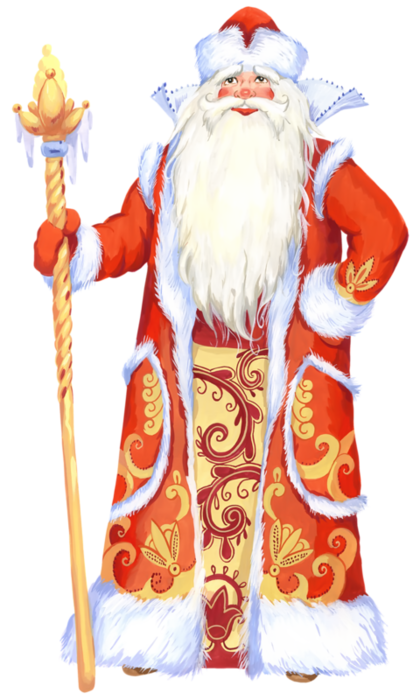 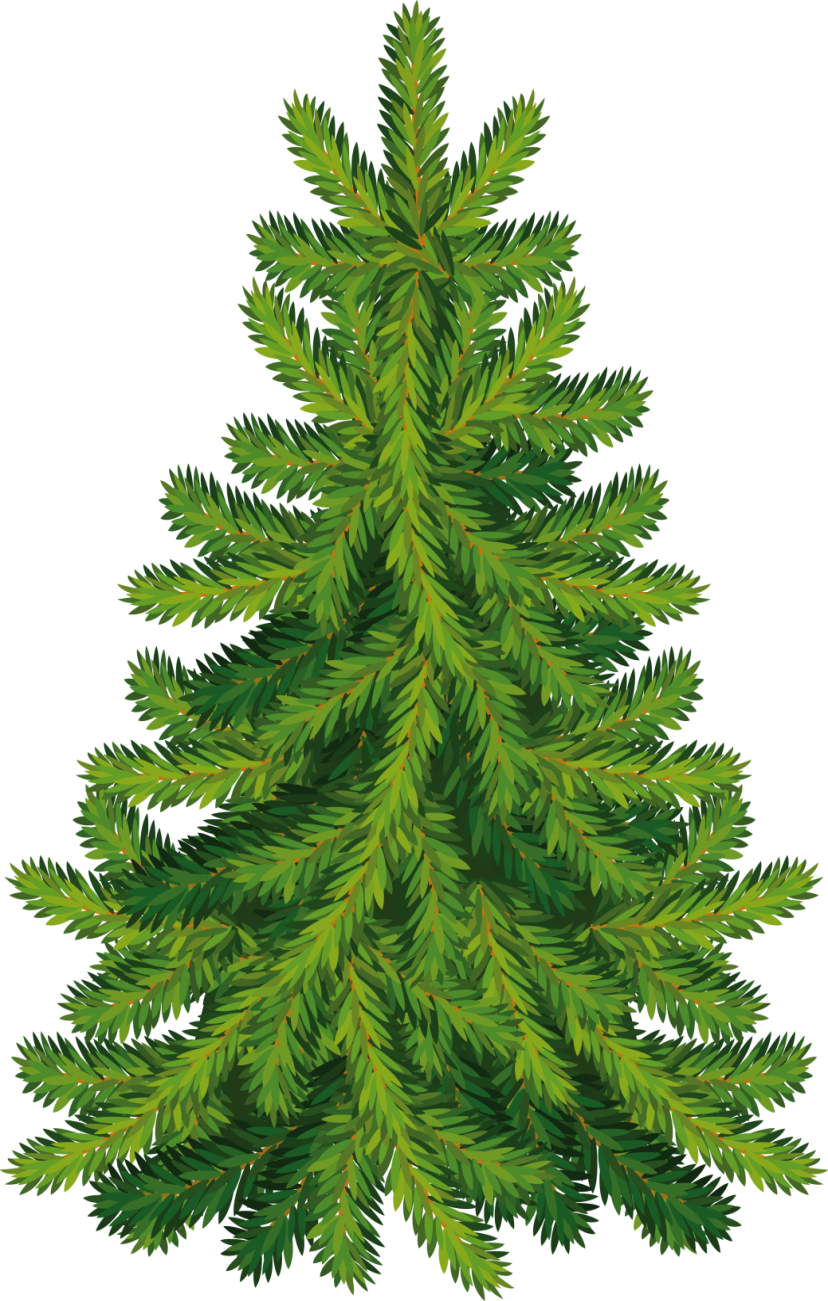 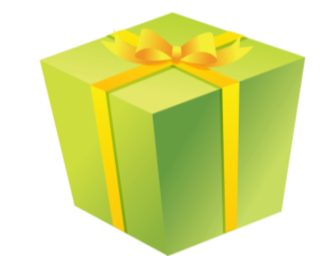 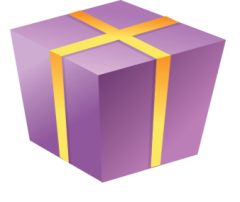 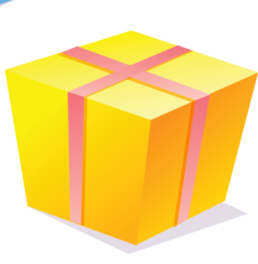 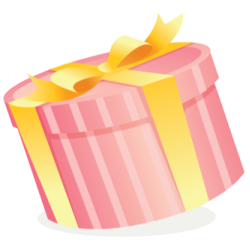 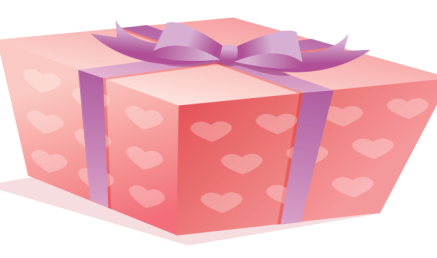 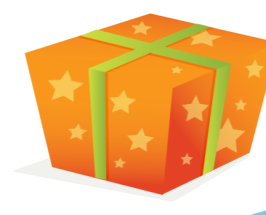 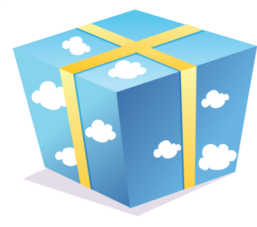 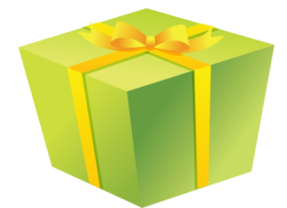 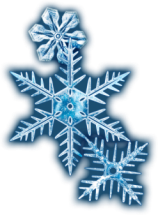 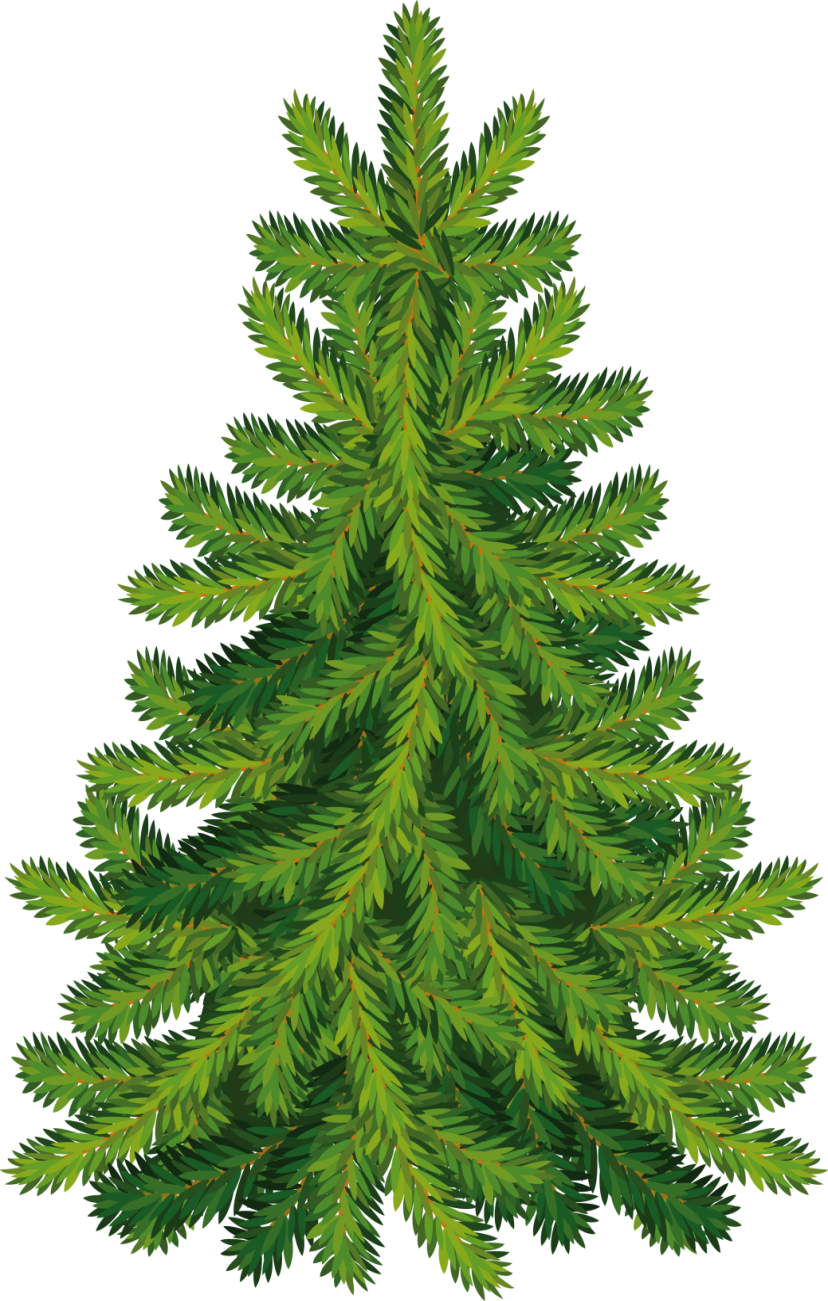 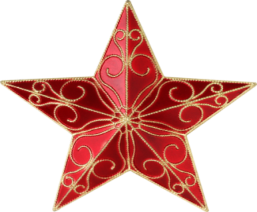 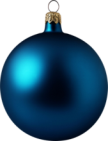 : 2
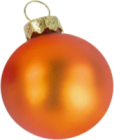 8
14
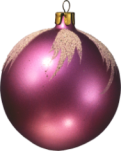 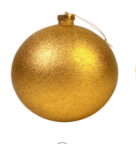 17
12
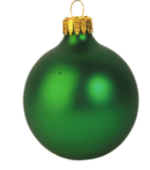 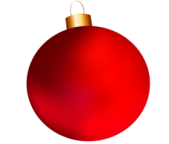 18
10
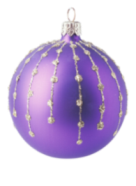 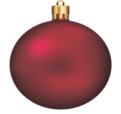 7
16
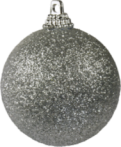 19
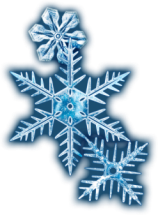 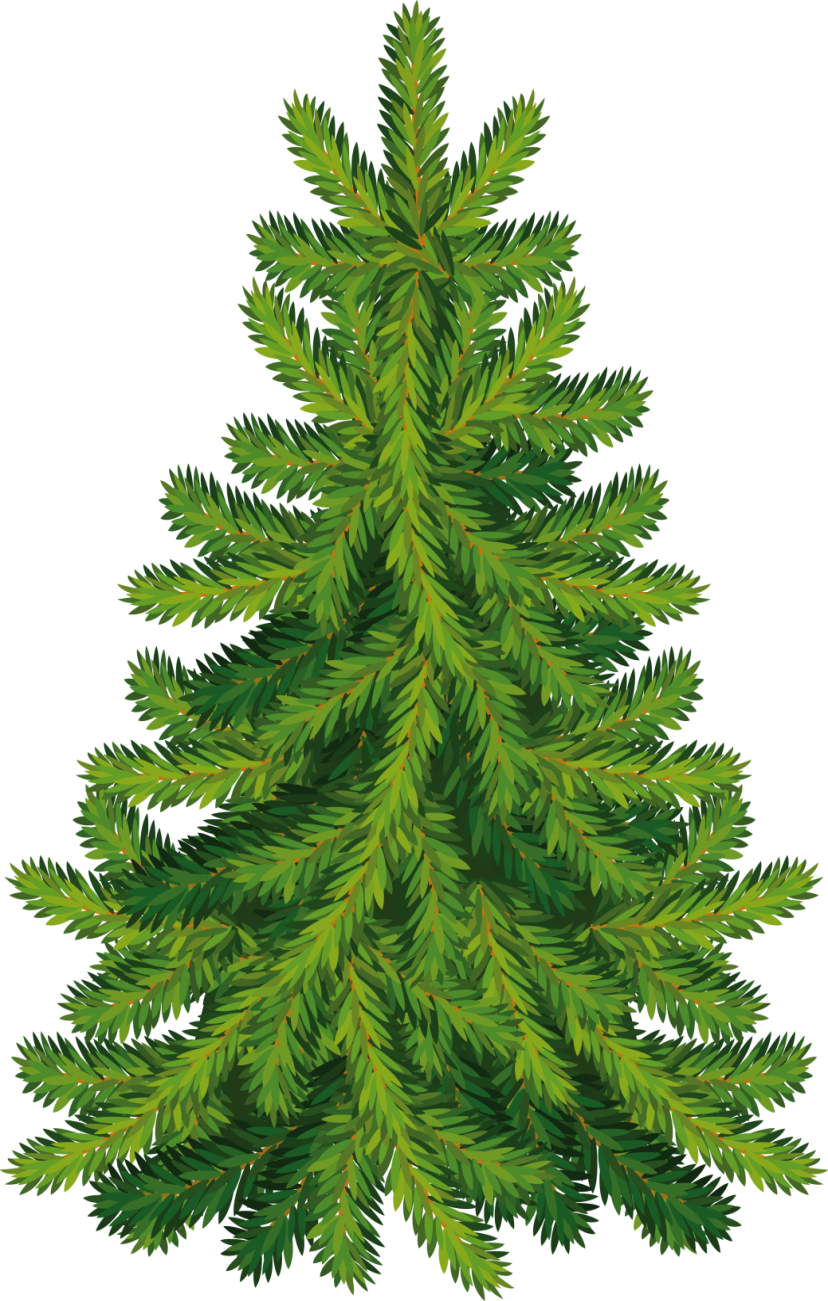 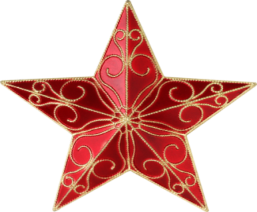 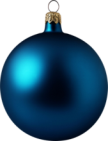 : 3
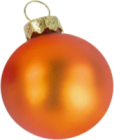 27
24
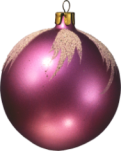 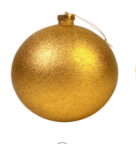 25
12
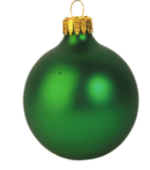 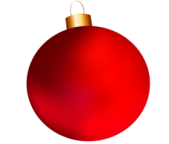 9
28
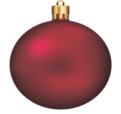 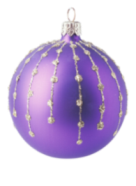 21
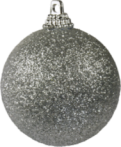 15
30
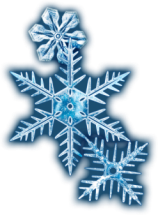 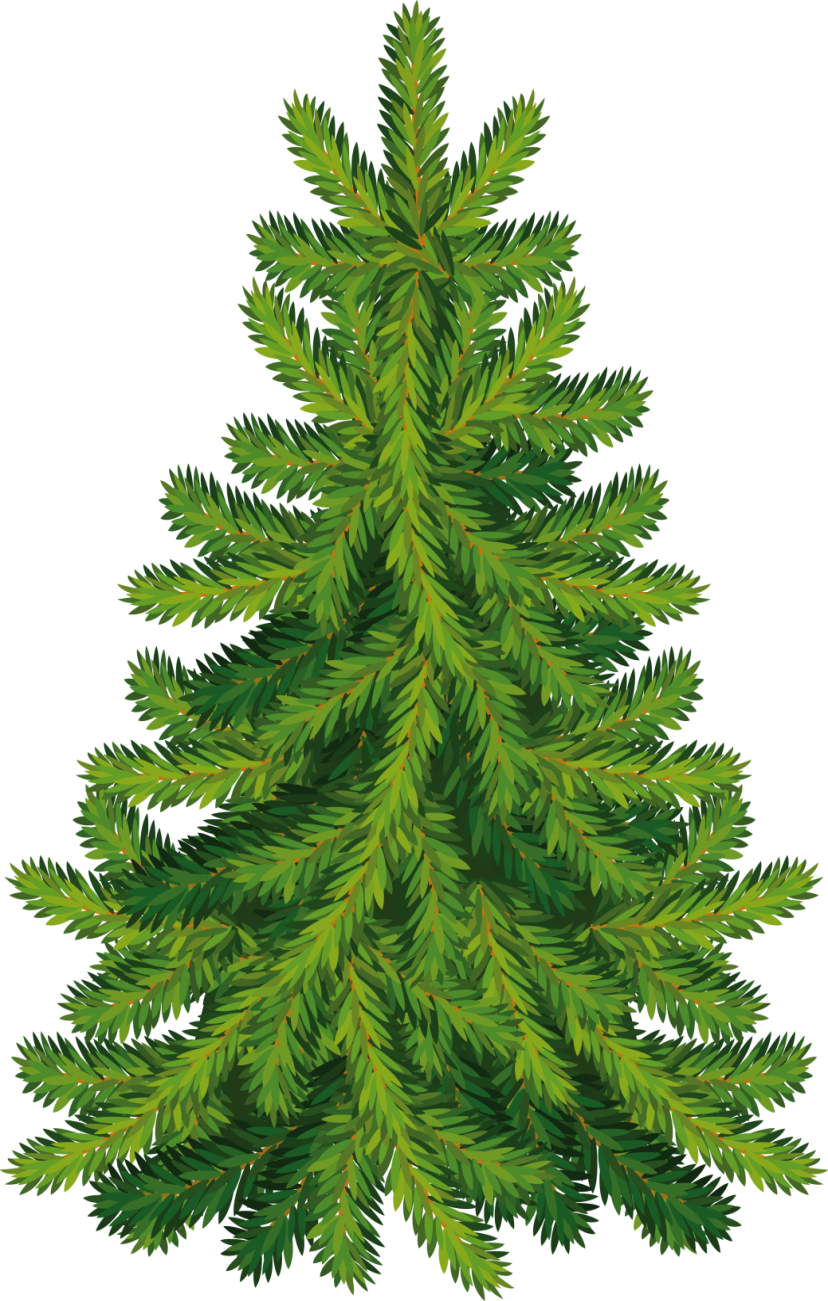 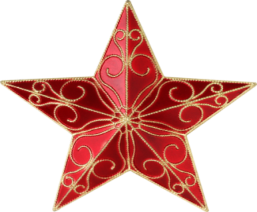 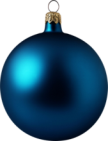 : 4
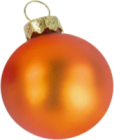 36
24
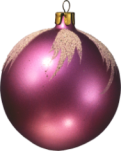 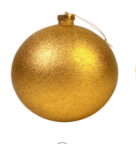 34
12
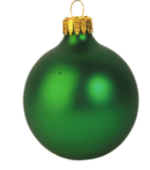 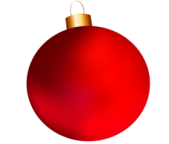 40
28
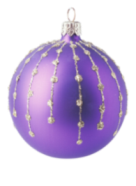 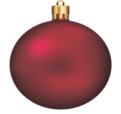 22
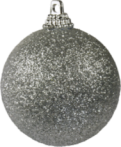 16
30
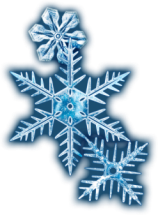 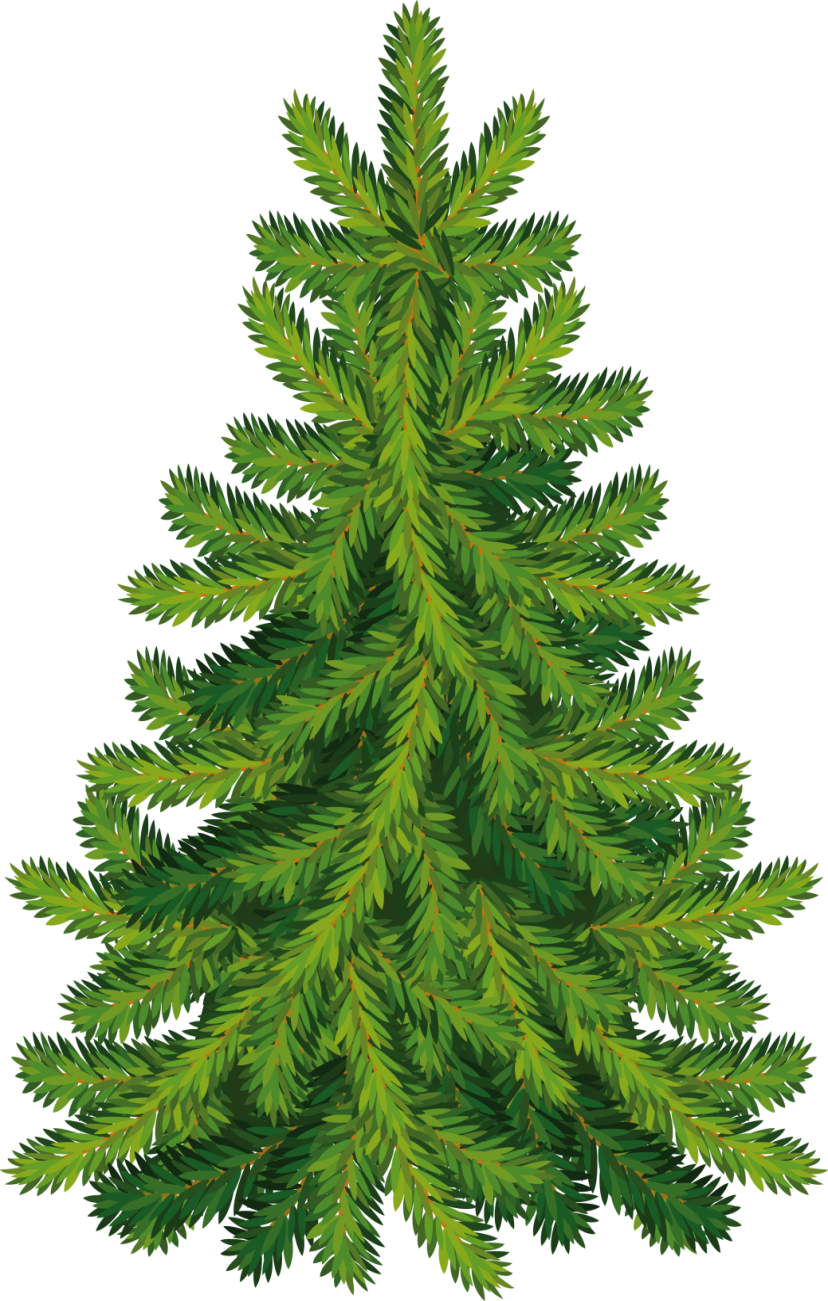 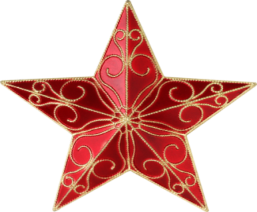 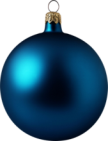 : 5
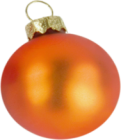 50
27
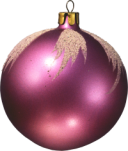 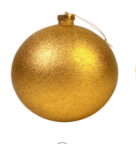 54
35
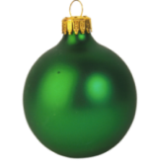 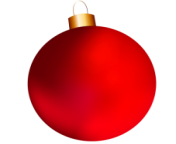 40
25
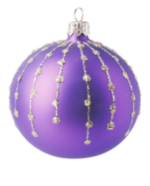 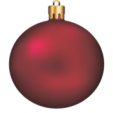 16
45
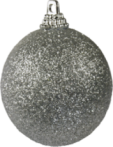 30
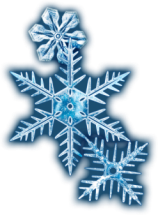 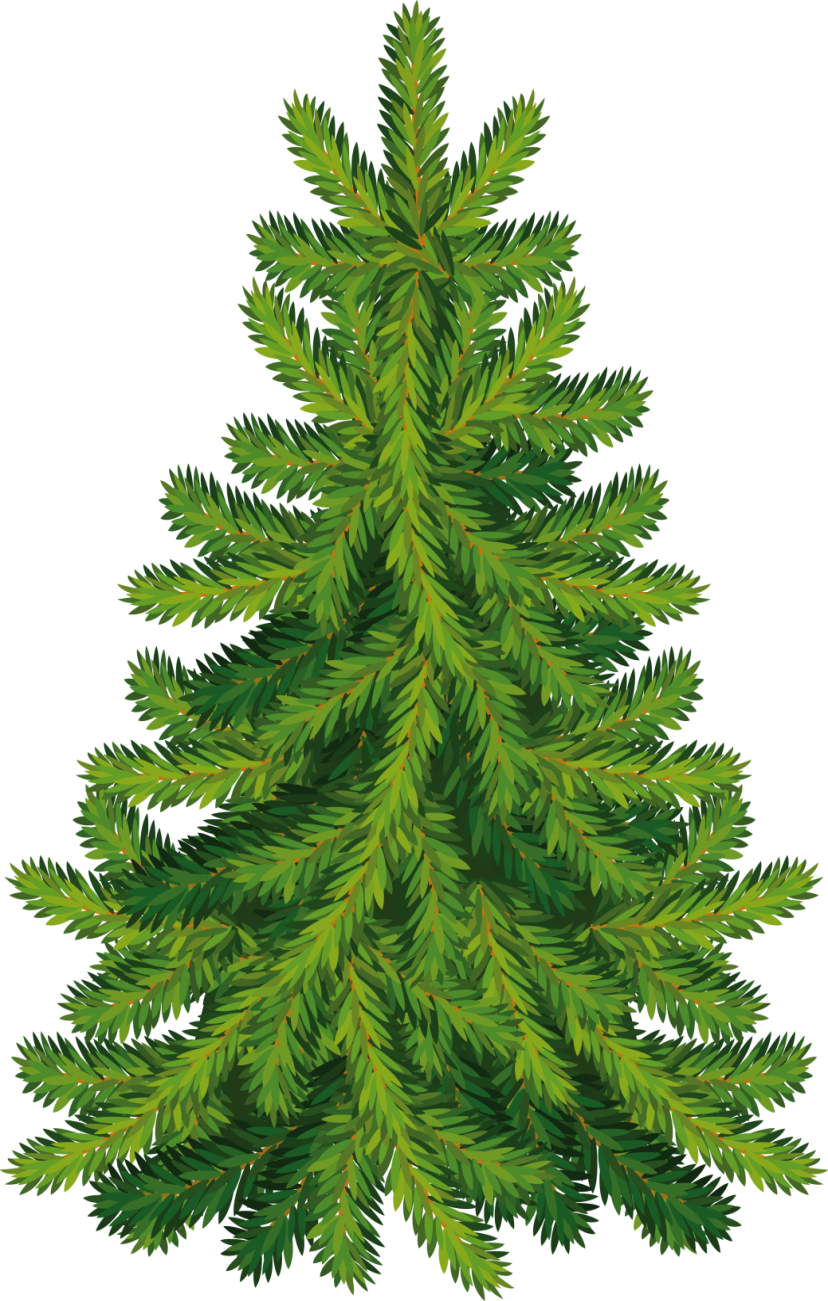 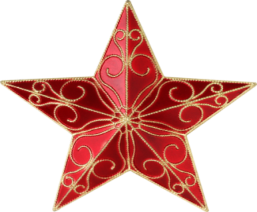 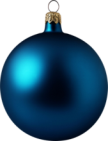 : 6
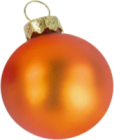 36
24
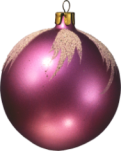 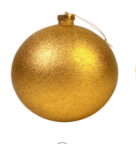 34
12
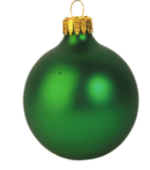 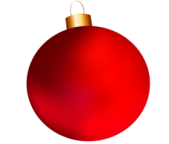 40
28
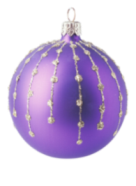 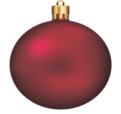 18
22
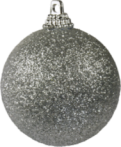 30
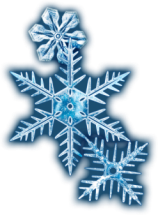 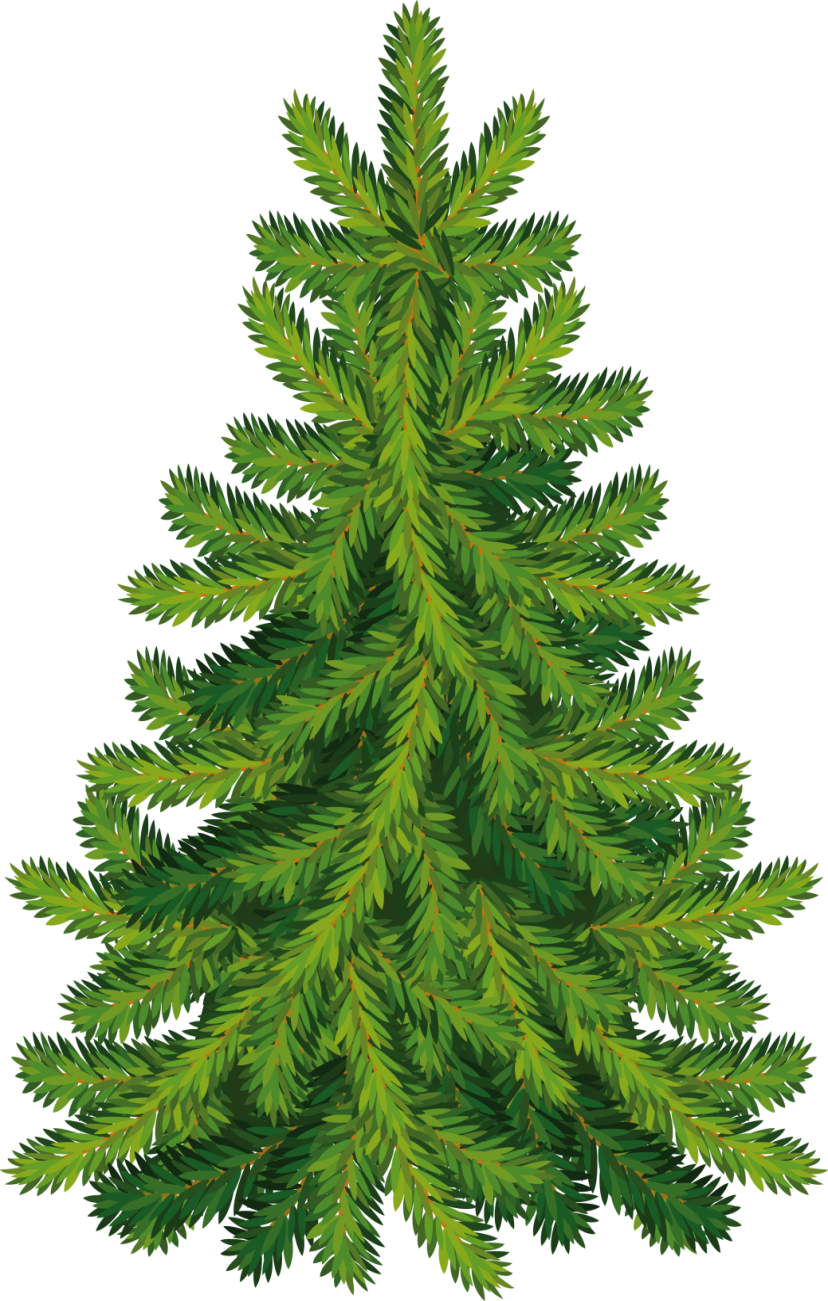 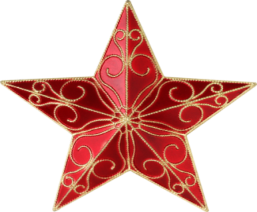 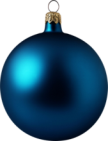 : 7
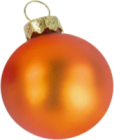 35
56
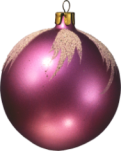 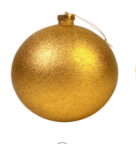 32
21
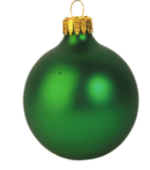 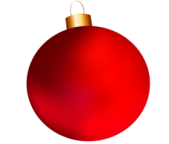 42
28
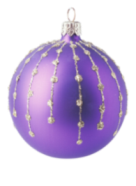 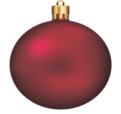 49
65
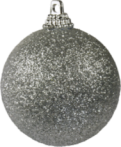 30
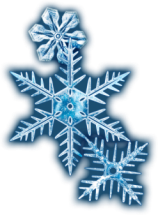 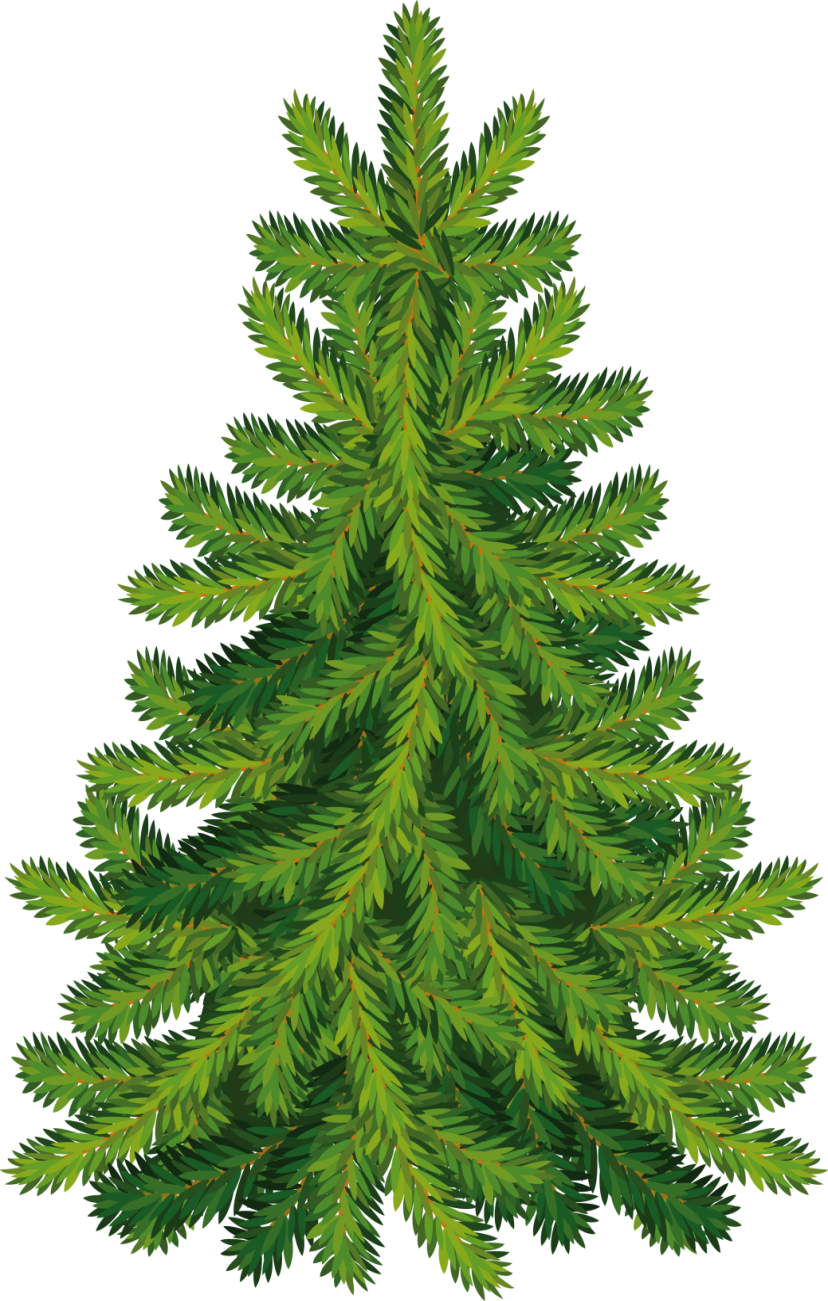 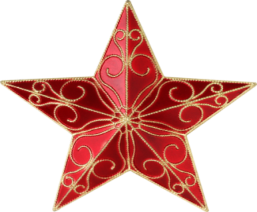 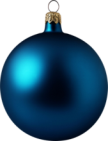 : 8
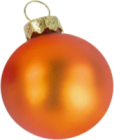 56
24
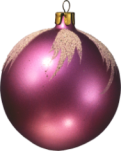 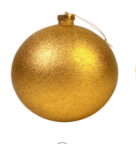 46
16
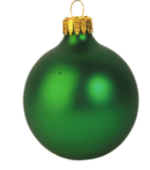 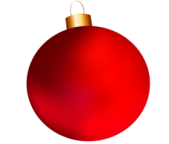 40
64
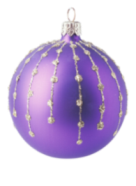 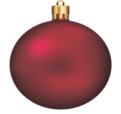 18
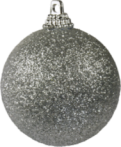 32
30
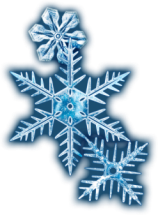 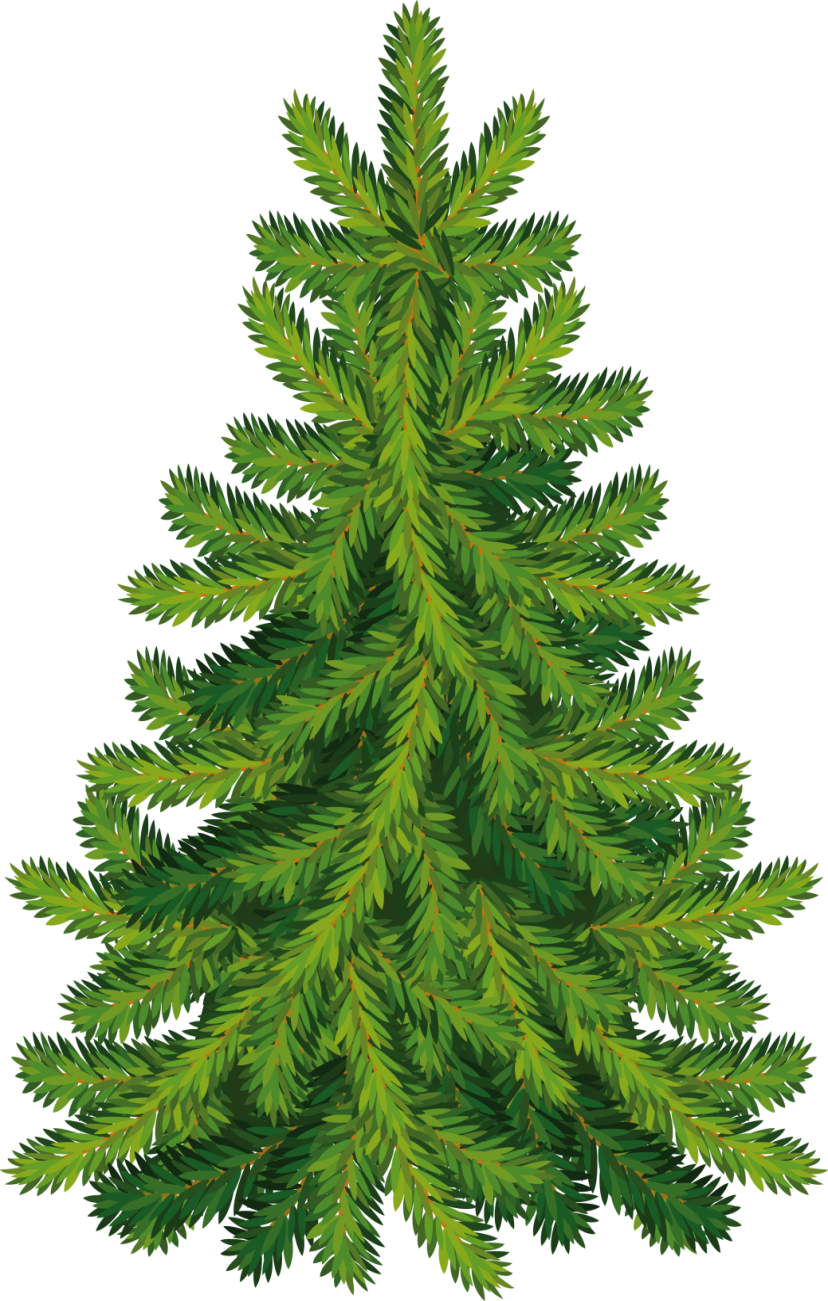 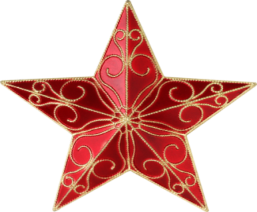 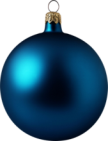 : 9
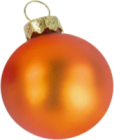 36
27
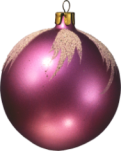 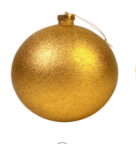 81
12
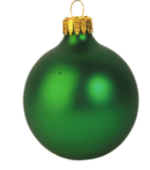 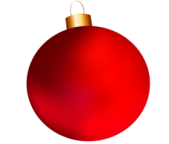 40
64
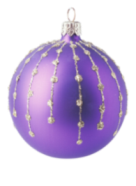 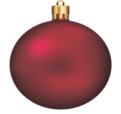 56
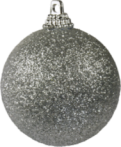 72
18
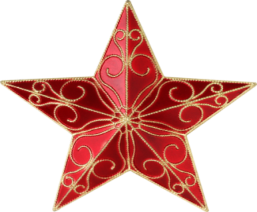 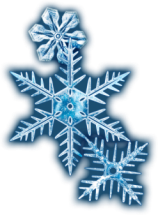 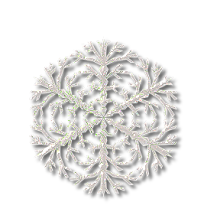 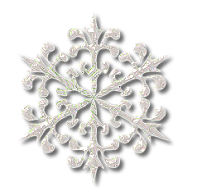 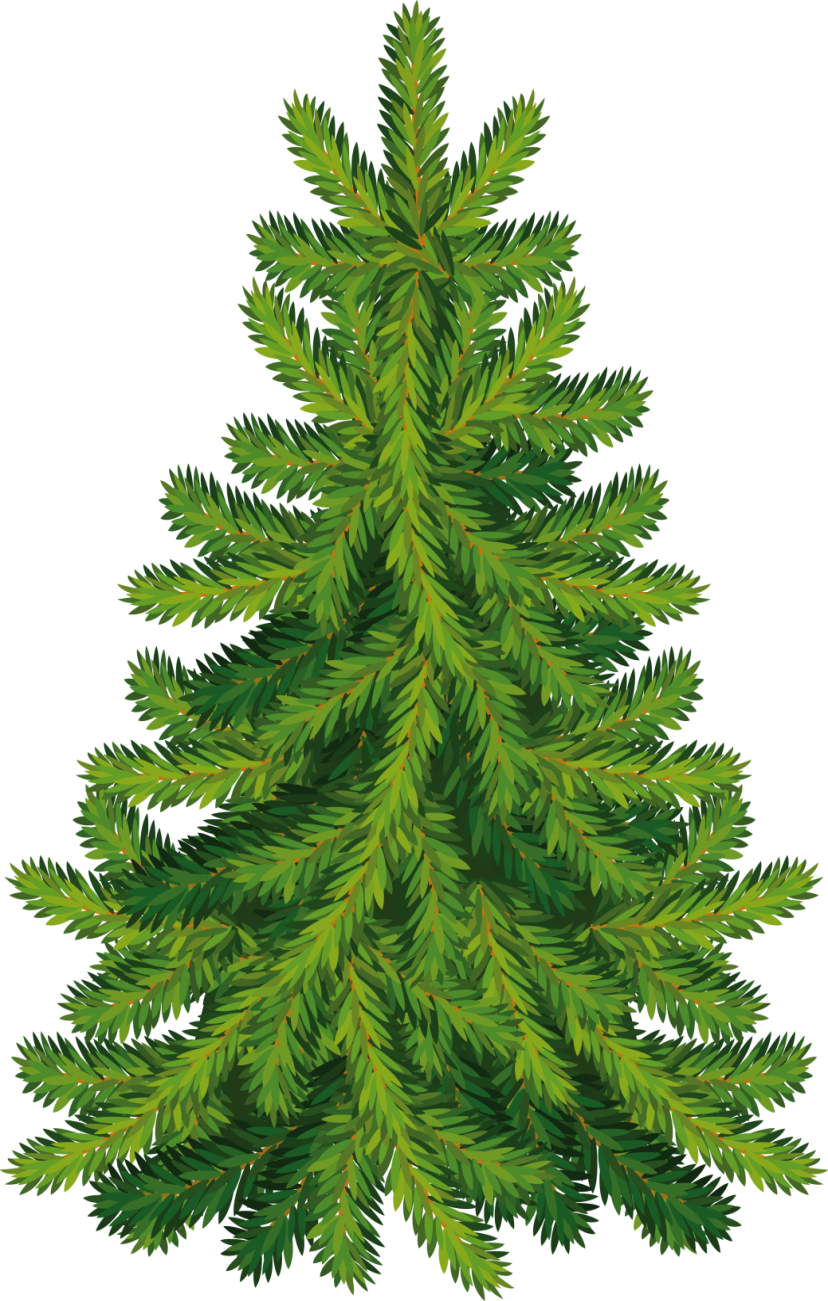 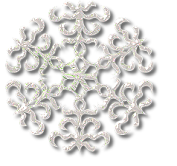 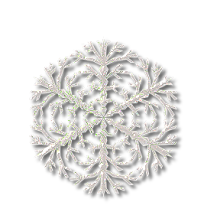 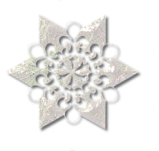 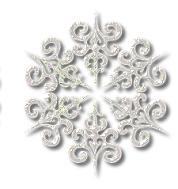 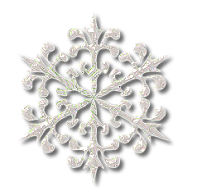 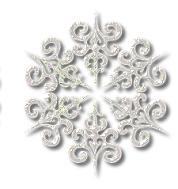 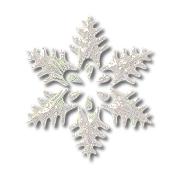 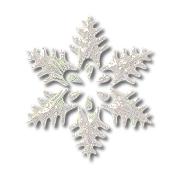 http://lenagold.narod.ru/fon/clipart/e/elka/elky296.png 
http://s017.radikal.ru/i407/1211/b8/811dcf61f8f6.png 
http://lenagold.narod.ru/fon/clipart/e/elsh/elshar32.png 
http://img-fotki.yandex.ru/get/9826/981986.8c/0_8fe5c_f6f3a715_orig 
http://lenagold.narod.ru/fon/clipart/e/elsh/elshar16.png 
http://lenagold.narod.ru/fon/clipart/e/elsh/elshar18.png 
http://lenagold.narod.ru/fon/clipart/e/elsh/elshar149.png 
http://papus666.narod.ru/clipart/e/elsh/elshar322.png 
http://img-fotki.yandex.ru/get/5012/981986.8c/0_8ff9b_5d4d7566_orig 
http://img-fotki.yandex.ru/get/6439/981986.1/0_7ddef_82c08521_orig 
http://lenagold.ru/fon/ori/sneg/snow28.gif 
http://im3-tub-ru.yandex.net/i?id=10b0cae07beabc3680fa8244739b1092-00-144&n=21 
http://s42.radikal.ru/i098/0810/a3/759291850b2b.png 
http://lenagold.narod.ru/fon/clipart/s/sneg/sneg29.png 
http://allsoundsaround.com/zvuk_bjuwegosja_stekla.html 
http://r.foto.radikal.ru/0704/c5/86fc3e7ff6a7.png 
http://img0.liveinternet.ru/images/attach/c/7/95/334/95334870_0_756a0_822d1213_XL.png